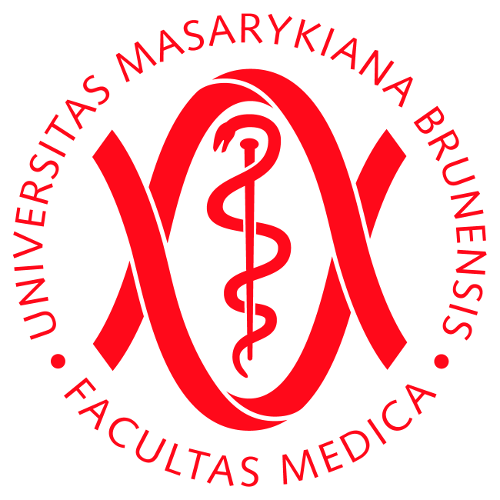 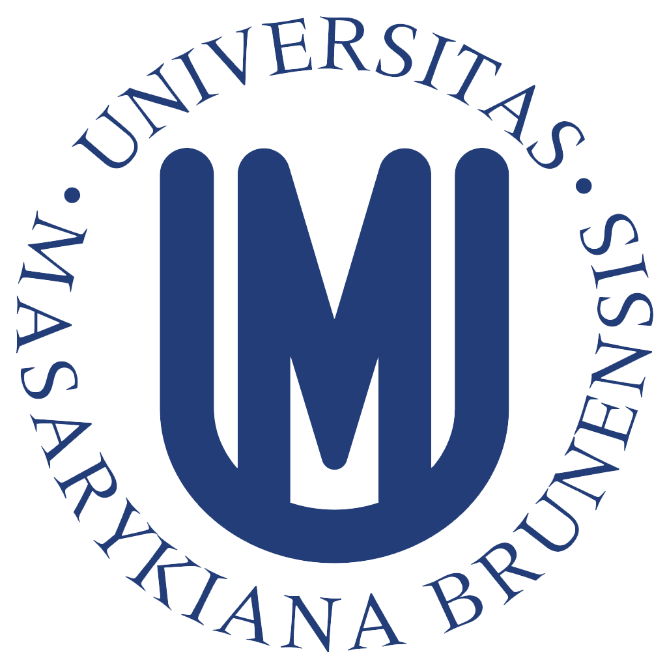 Neuroophthalmologyfor medical studentslast upgrade 4/2021
Marek Michalec, MD PhD
Department of ophthalmology, Faculty Hospital Brno 
Faculty of medicine, Masaryk University 
Head: Oldřich Chrapek, Assoc. Prof., MD PhD
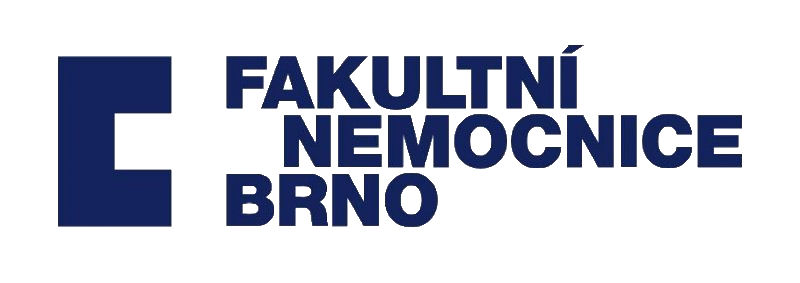 Content of neuroophthalmology
Visual pathways affections
disorders and affections of optic nerve chiasmatic lesions, postchiasmatic lesions
typical manifestation – decrease of visual acuity and visual field defect
Disorders of oculomotor balance
neurogenic ofi myogenic etiology
typical manifestation - binocular diplopia and paralytic strabismus
Disorders of pupillary reactions
any disorder in any part of pupilomotoric pathway
typical manifestation – anisocoria or abnormality in reaction of pupils

Note:  all disorders mentioned above can be present at same time in various combinations
Neuroophthalmological examination I.Medical history
crucial – complete medical history = nearly an half of diagnostic success

Questions about subjective signs:
Questions: when troubles started, how long last it, any change during time (intermittent / progressive), presence of troubles on fellow eye, personal history, medical history
Common complaints – dominant signs from the patient´s view (i.e. visual acuity decrease, diplopia)
Searching for objective signs:
i.e. pupillary reaction disorders, oculomotor function disorders, ptosis of upper eyelid, red eye
Poor complaints – pacient itself does not be aware with all the signs / troubles
Neuroophthalmological examination II.General ophthalmological examination
Visual acuity assesment (distance) = central visual acuity (VA)
natural (with no correction = UCVA) and using the best correction of refractive errors (BCVA), monocular, binocular assesment
Basic eye examination
Examination of anterior segment (slit lamp) and posterior segment (direct / indirect ophthtalmoscopy / biomicroscopy)
Focus to exclude possible ophthalmological causes of VA decrease (i.e. corneal scars or opacities, cataract, hemophthalmus, retinal pathologies)
Visual field examination (VF) = perimetry
Crucial examination in neuroophthalmology
Important even with normal VA (good VA does not exclude visual field defects!!!)
Neuroophthalmological examination III.Accessory (interdisciplinary) examination
Internal
basic + specific samling
Neurological
to exclude possible intracranial causes (intracranial expansive lesions, thrombosis, stroke)
to exclude neurological sign of possible neurological diseases (multiple sclerosis)
Endocrinnne
to exclude thyroid disorders (thyroid associated orbitopathy / ophthalmopathy)
to exclude hormonal activity of pituitary gland (pituitary adenoma, chiasmal lesions)
Neuroophthalmological examination IV.Imaging techniques
Ultrasonography
Targeted tissues: eye bulb, soft orbital tissues (including extraocular muscles)
indications: examination of orbital tissues, thickness of extraocular muscles
Advantages: fast, widely available, cheap
Disadvantages: depth limitation (up to one third of orbit)



X-ray
Targeted tissues: orbital bones, paranasal sinuses
Indications: bone fracture exclusions, dislocation of fragmentsexclusion of contrast orbital foreign bodies, exclusion of pathological content in paranasal cavities
Advantages: fast, widely available, cheap
Disadvantages: poor reliability of bone fractures without dislocations, poor assesment of soft orbital tissues
Neurooftalmological examination IV.Imaging techniques
Computerized tomography (CT)
Targeted tissues: brain, orbit (soft tissues, bone part)
Indication: exclusion of cerebral stroke, recent ischemia, intraorbital, intracranial lesion or expansions
Advantages: available, fast
Disadvantages: more expensive than X-ray, higher level of radiation




Magnetic resonance imaging (MRI) 
Targeted tissues: brain, soft orbital tissues
Indications: exclusion of small or intracranial / intraorbital lesions with poor contrast 
Advantages: no possible harmfull radiation level, good imaging of soft tissues (better than CT)
Disadvantages: worse imaging of bony tissues, incompatibility with older metal implants or metal foreign bodies, more expensive than CT
Optic nervecharacteristics, physiology
Characteristics
2nd cranial nerve
Embryologically part of CNS (together with neural part of retina)
Anterior part of visual pathway
Physiology
Pure senzoric nerve
Every optic nerve = 1.2 million of nerve fibers
80% of nerve fibers - sensoric visual information
20% of nerve fibers - pupilomotoric information (major part of  afferent pupilomotor pathway)
Optic nerveanatomy
Composition
axons of ganglionic cells
neuroglia
Optic nerve sheaths = sheats of CNS (pia mater, arachnoidea, dura mater)
Anatomical division
Intraocular part
Intraorbital part
Intracanalicular part
Intracranial part
Blood support
Posterior cilliary artery
Ophthalmic artery
Internal carotid artery
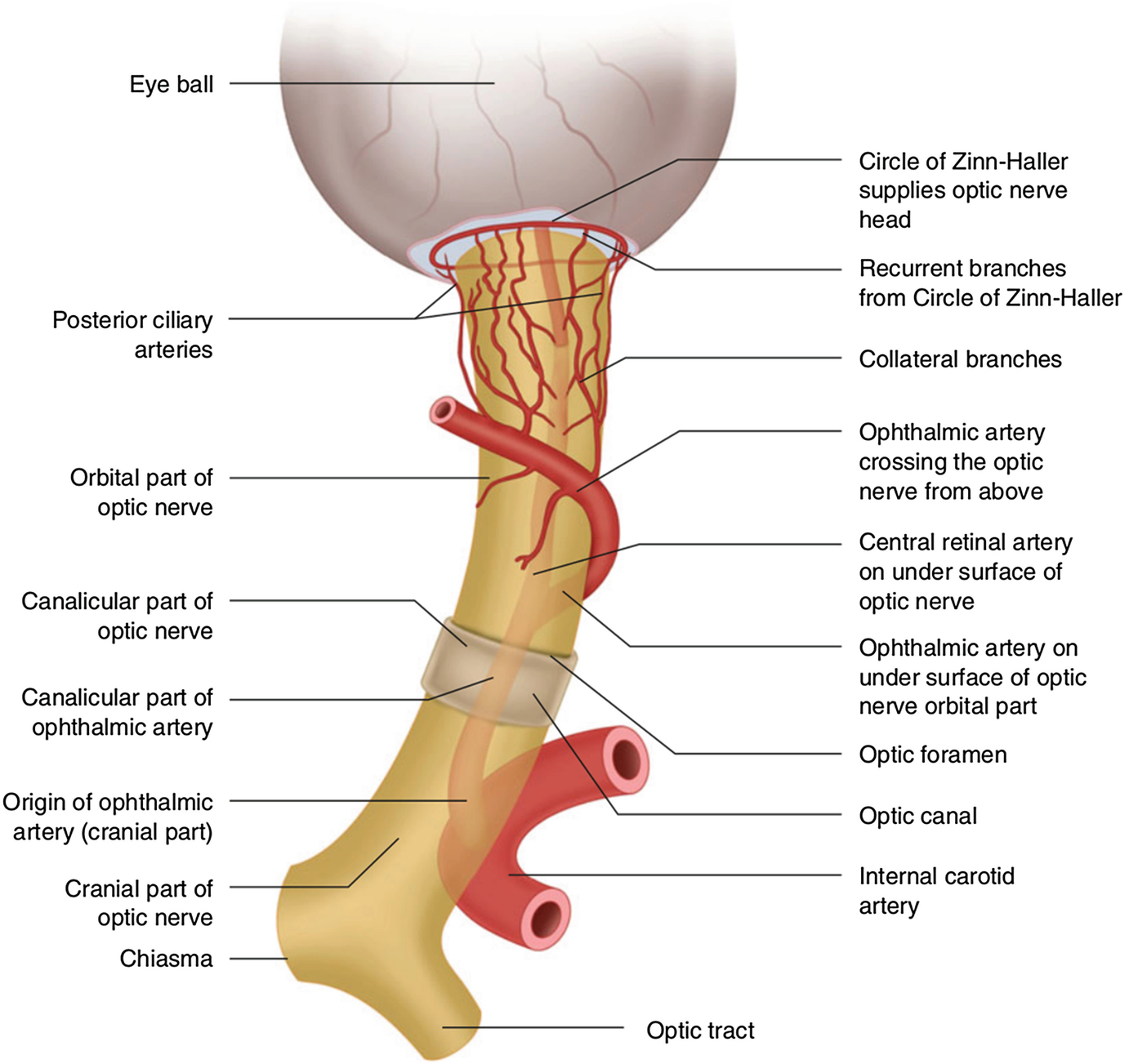 Optic nerve affections:General characteristics
Typical clinical signs:
Decrease of visual acuity – most prominent sign, usually unilateral, represents the amount of lesion of nerve fibers predominantly from central part of retina (macula)
Visual field defect – represents the amount of lesion of nerve fibers in general
Color vision defect – less prominent but almost always present sign; but not specific (acquired disorder)
Relative afferent pupillary defect (RAPD) – typically unilateral, present of size of affection; due to the affection of afferent part of pupillomotoric pathway
Pathologies of optic nervedivision
1) congenital anomalies
hypoplasia, coloboma, Morning glory syndrom, tilted disc, fibrae medullares, optic disc drusen
2) inflammatory affections - neuritis
demyelinisating, infection, paraneoplastic
3) non-inflammatory affecions - neuropathies
ischaemic, toxic, nutritive 
4) Bilateral papiledema
elevation of intracranial pressure
Papiledemaclinical picture
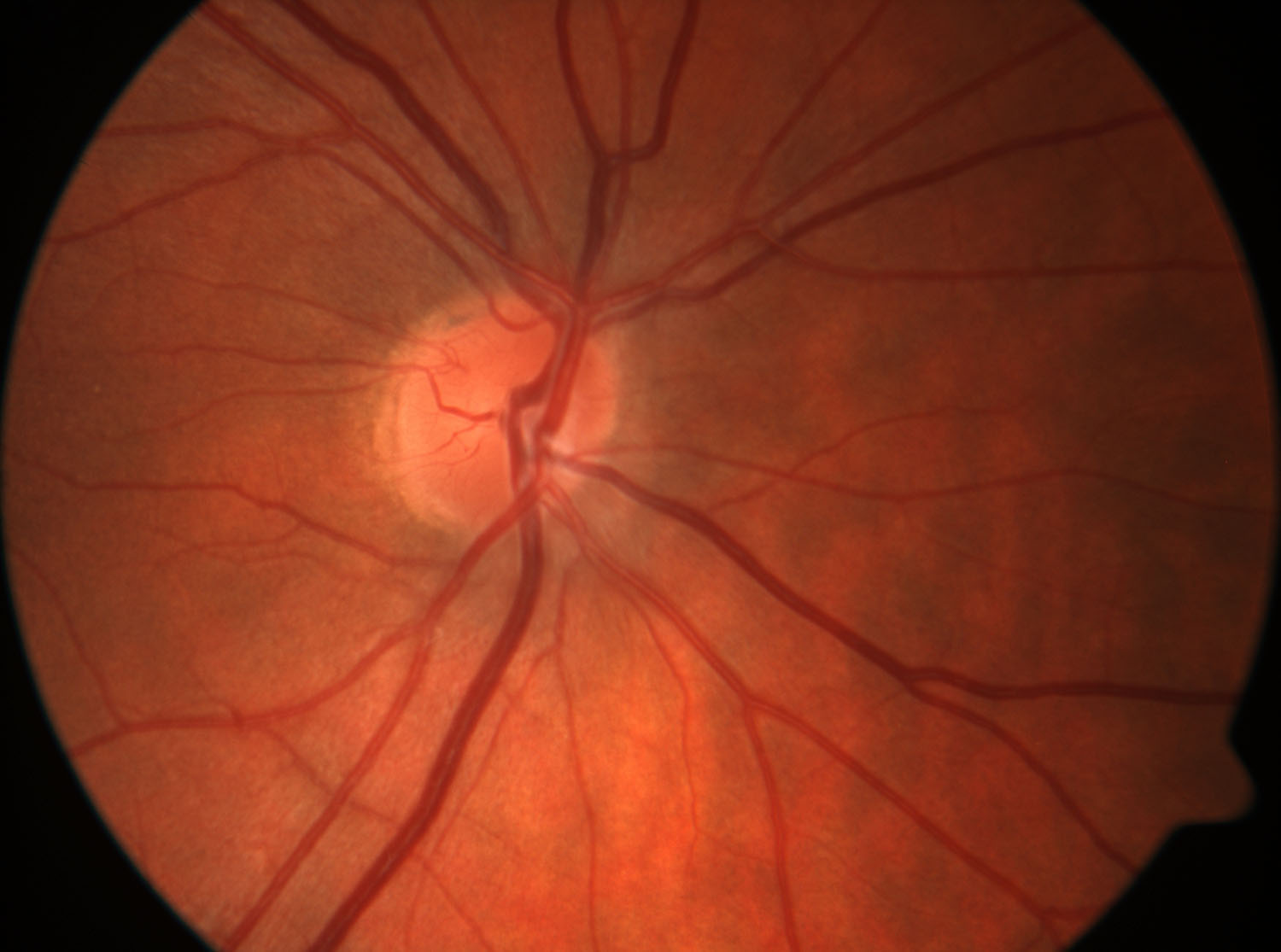 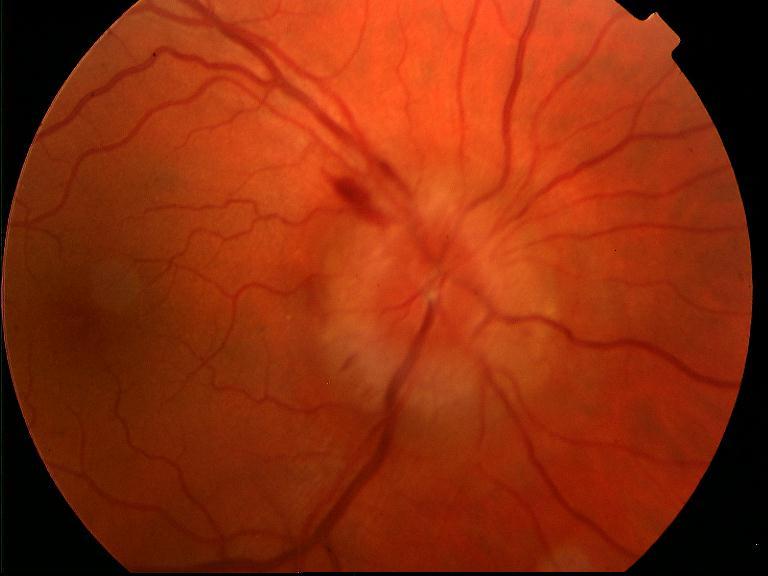 Diminished margins of disc
Diminished physiological excavation
Nerve fiber layer oedema
Hyperemia of disc
Dilatation of vessels, tortuosity
Haemorrhagies, cotton wool spots
Physiological appearance
Papilloedema
Papiledema
Clinical picture during time
Dynamic state during time
Depends of cause, duration, and therapy







Example: development in intracranial hypertension (young female), treatment by using acetazolamide.
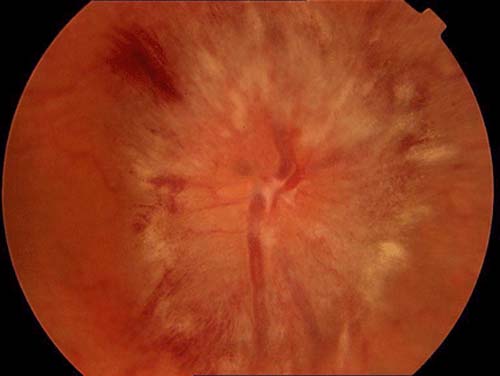 Bilateral papiledema
Etiology
Increase of intracranial pressure and spreading within sheaths
75% of cases – intracranial tumor!!! (frontal lobr or chiasmal area)
Rest of cases – pseudotumor, meningitis, AV malformation, thrombosis
Clinical pisture
Subjective signs: 
Short lasting visual impairment (obnubilations)
Headaches (worse in horizonal position)
Objective signs: 
Bilateral oedema of optic nerve disc
Enlargement of blind spot – in visual field testing
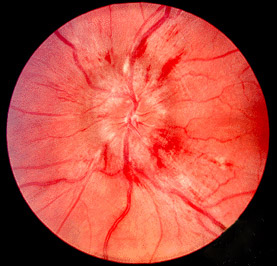 Optic neuritis
Clinical picture
unilateral condition
fast onset (hours)
loss of visual acuity
retrobulbar pain – patognomical sign
color vision defects
visual field defects

Causes
demyelinisation – most common (multiple sclerosis)
infection / parainfection
paraneoplastic


Types
intraocular
retrobulbar – most common

Prognosis
usually good – regression after intravenous corticoids

Epidemiology
20-40 years of age
female/male: 2-3/1
Strong association with MS 
20% of cases – first sign of MS
50% pacients with MS – manifestation of ON during the disease
Optic neuritis diagnostics
Optical coherence tomography
Accessory examination of MS
Dynamics of changes of RNFL during time
Decrease of RNFL is objective proof of postneuritic atrophy of optic nerve
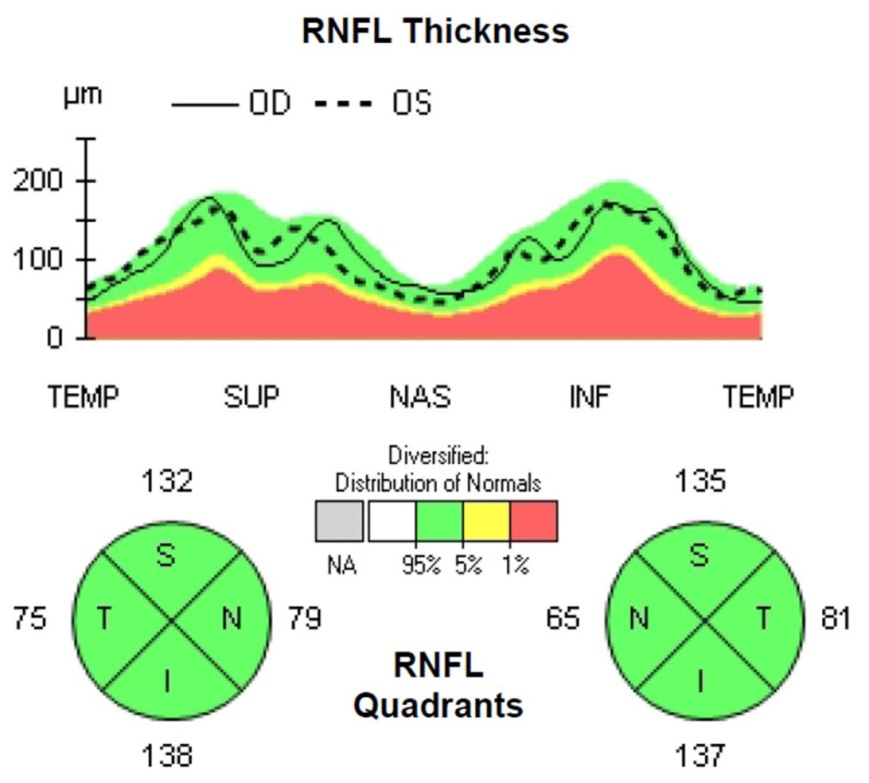 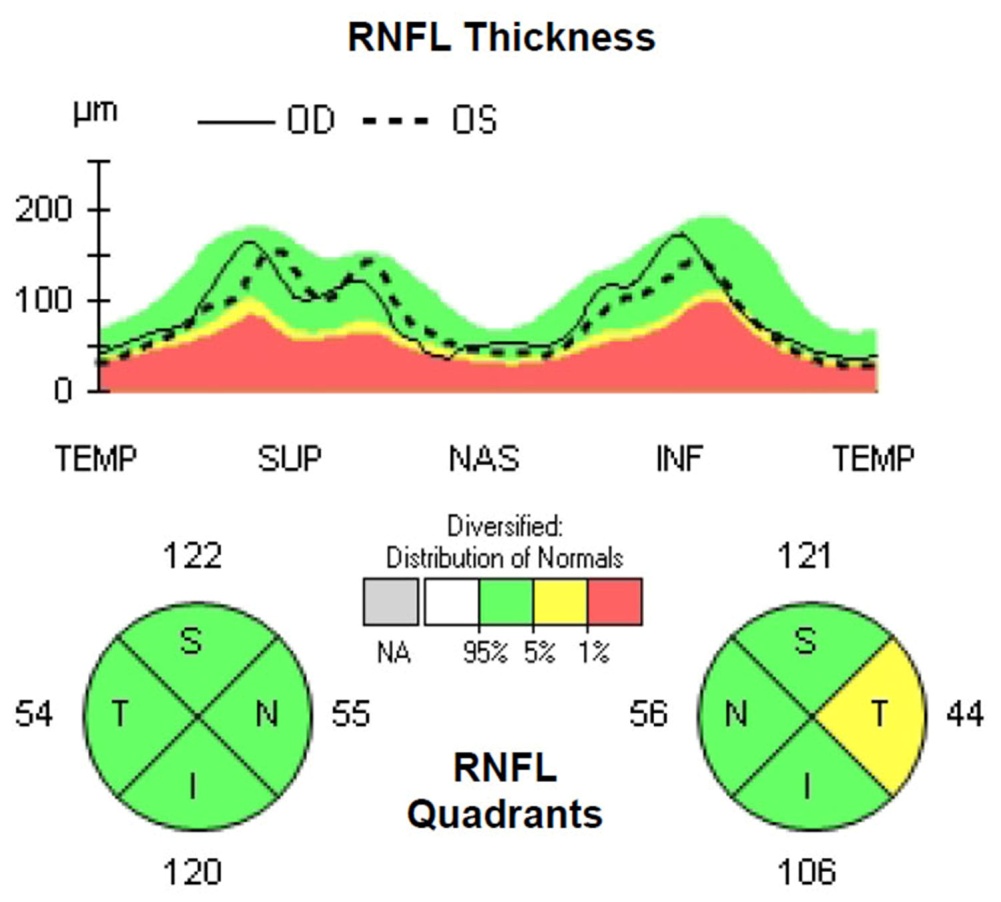 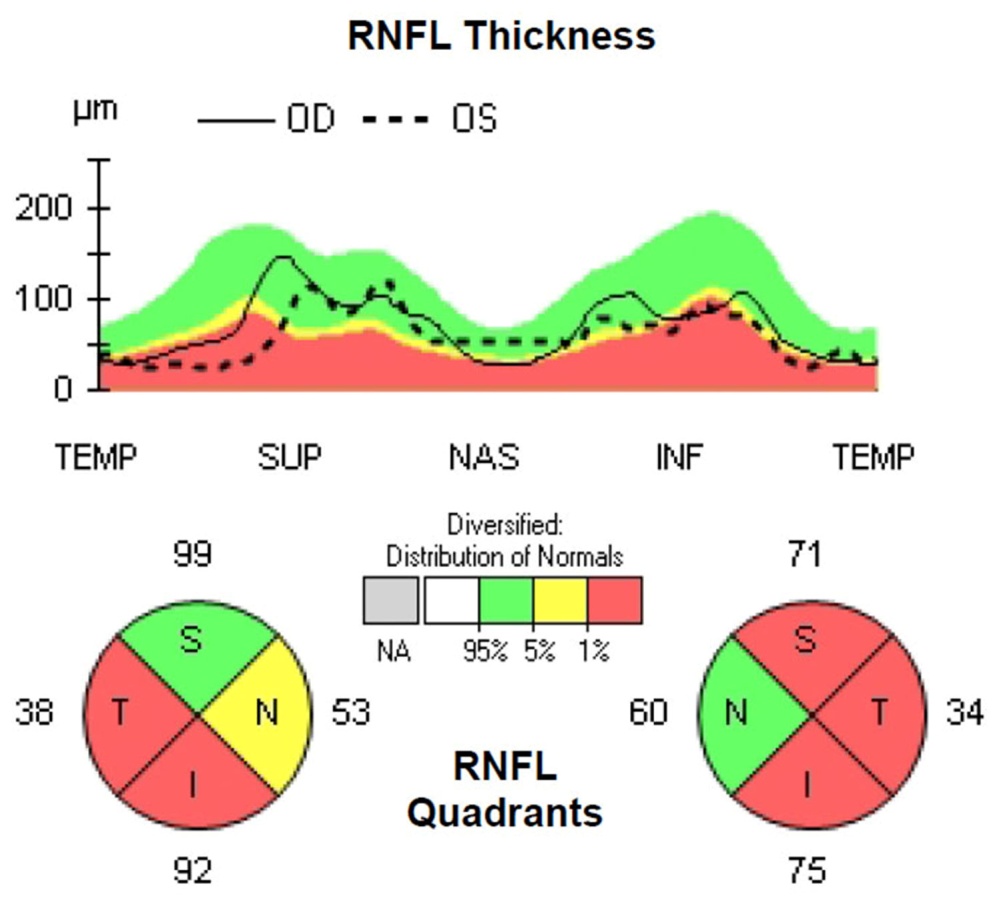 Multiple sclerosis
Contition after bilateral optic neuritis
Physiological findings
Healthy pacient
Condition after optic neuritis 
Left eye (clinically isolated syndrome)
Optic neuritisdiagnosis
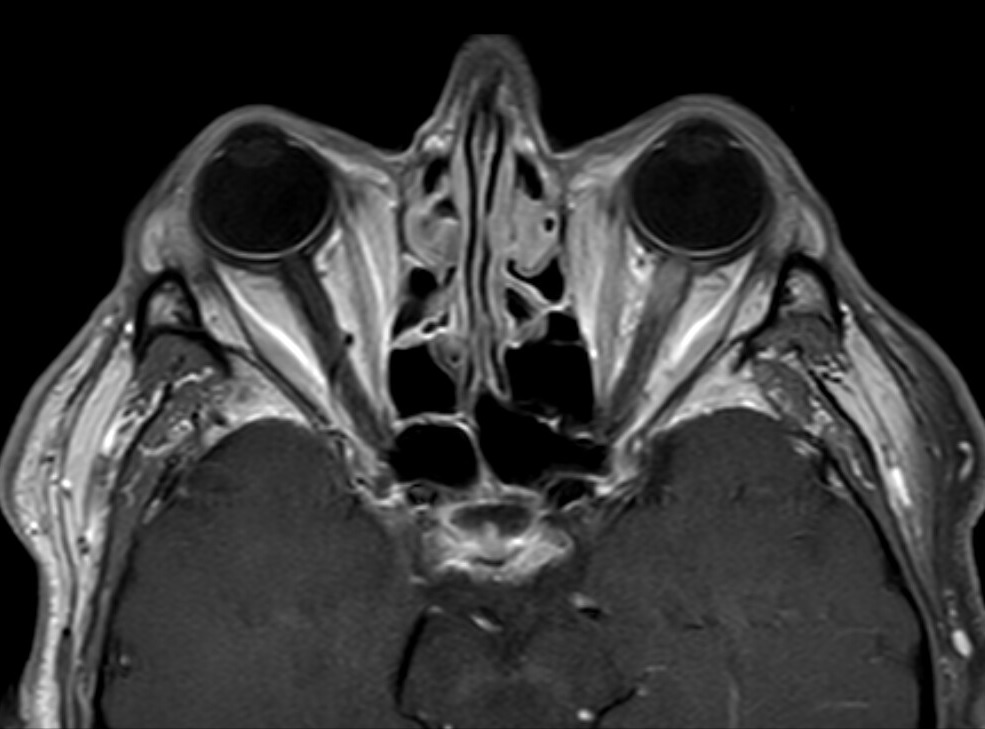 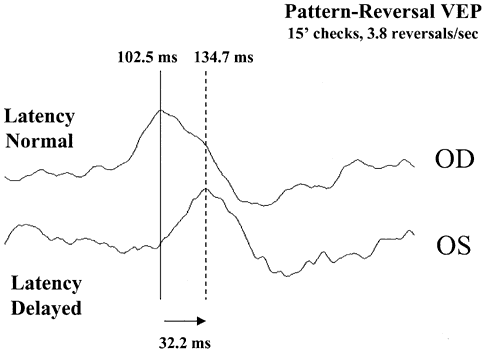 VEP: delayed latency P100
MRI: optic neuritis
Anterior ischemic optic neuropathy
most common optic nerve affection in advanced age
unilateral condition
Cause – affection of short ciliary arteries 
Epidemiology
50 years of age and more
Clinical picture
loss of visual acuity  - fast onset, painless (light perception to almost normal values)
monocular visual field defect – altitudinal scotoma
unilateral ischemic optic disc oedema
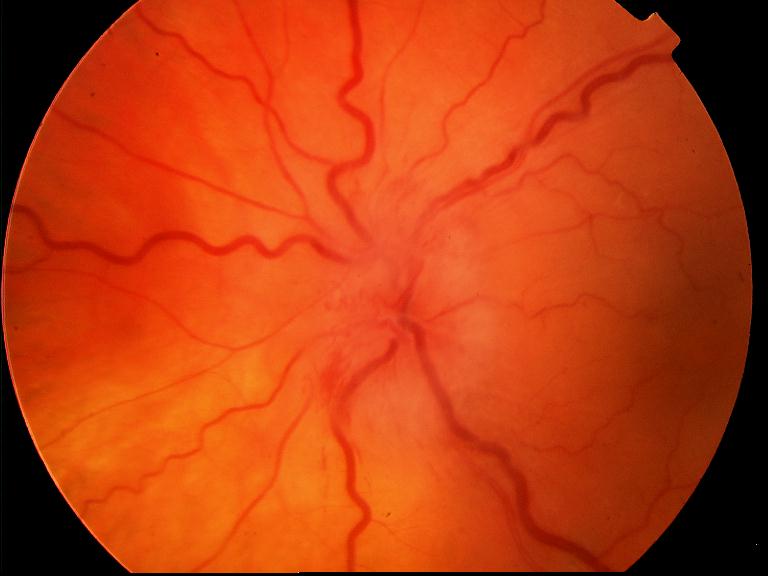 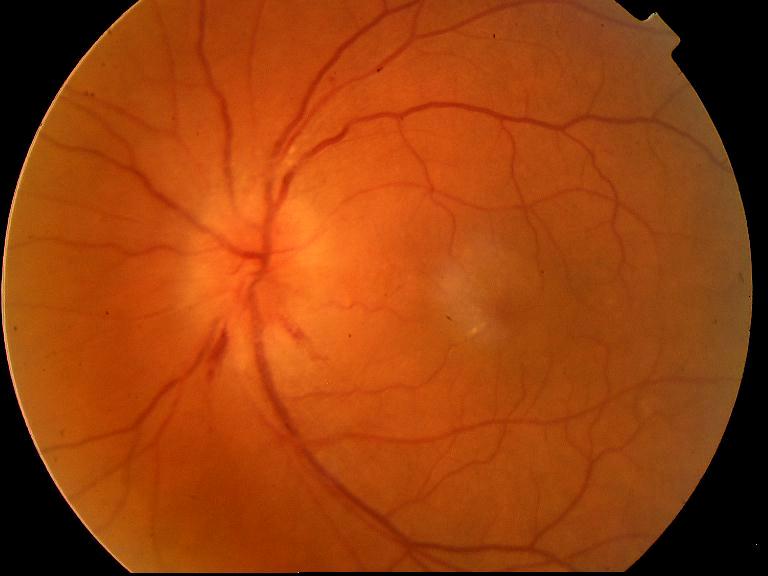 Anterior ischemic optic neuropathy
Arteritic form (10 – 15 % of all cases) – less common, more serious
Risk factors: association with systemic vasculitis (giant-cell arteritis = Horton disease)
Clinical picture: loss on weight, headache, jaw claudication, tenderness and sensitivity on the scalp)
very high sedimentation rate - over 100 per hour, temporal artery biopsy
High risk of affection of fellow eye (days, weeks) – immediate therapy!!!
Therapy: high dosage of intravenous corticoids
Nonarteritic form (85 – 90 % of all cases)
Risk factors: hypertension, diabetes, dyslipidemia, smoking, obesity
Therapy: N/A, compensation of all systemic diseases
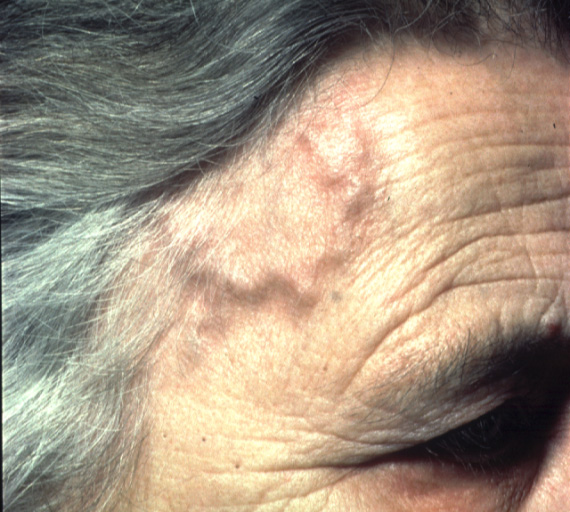 Temporal artery in GCA
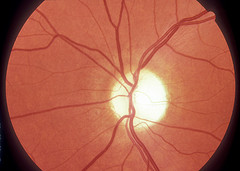 Optic nerve atrophy
Irreversible loss of axons
After various optic nerve affections
Etiology
Primary – posttraumatic, by direct pressure of tumor 
Secondary – affection of optic nerve (ischemia, inflammation)
Glaucomatous – due to elevated intraocular pressure

Clinical picture
Pale optic disc
Reduction of smaller vessels
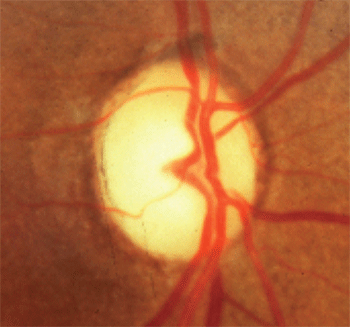 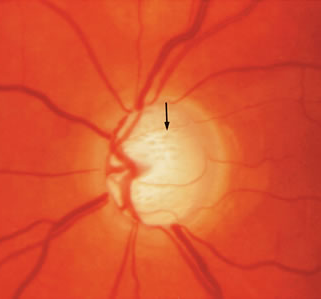 Anatomy of visual pathway
photoreceptor (rod, cone)
Bipolar cell (1st neuron)
Retina
Ganglion cell (2nd neuron)
Optic nerve
Optic chiasm
axon of ganglion cell
Optic tract
magno-, parvo-, coniocellular cells (3rd neuron)
Lateral geniculate body
(primary subcortical visual centre)
Optic radiation
(parietal and temporal lobe)
Geniculocalcarine tract
Brodman area 17
(primary visual cortex, occipital lobe)
fissura calcarina
Anatomy of visual pathway – clinical notes
Optical apparapart of eye switch the picture, therefore:
Temporal part of retina process information from nasal part of VF
Nasal part of retina process information from temporal part of VF

Partial crossing of nerve fibers in optic chiasm:
Nerve fibers originating from temporal part of retina are not crossing and continue on same size of CNS
Nerve fibers originating from nasal part of retina are crossing and continue on opposite size of CNS

Size lateralisation of visual information in visual cortex:
Right hemisphere process information from left part of  VF of both eyes
Left hemisphere process information from right part of VF of both eyes
Visual field
Visual pathway lesion and visual field defects
Optic nerve lesions
Monocular defects of VF
Lesions in chiasmal area
Usually bilateral heteronymn defects of VF
Lesions of optic tract
Bilateral (incongruent) homonymn defects of VF
Lesions of lateral geniculate body
Bilateral homonymn defects  along horizontal line
Geniculocalcarine tract lesions
bilateral congruent* defects of VF

* Pozn.: congruence – bilateral symmetry of defects of visual field increasing with closer proximity to occipital cortex
1
2
2
1
3
ckongruence
3
4
4
5
5
6
6
7
7
Chiasmal syndrome
lesions in chiasmal area
typically compressive, expansive condition
typical visual field defects – use in diagnosis 

causes:
Pituitary adenomas
Craniopharyngioma
Meningioma
Aneurysm
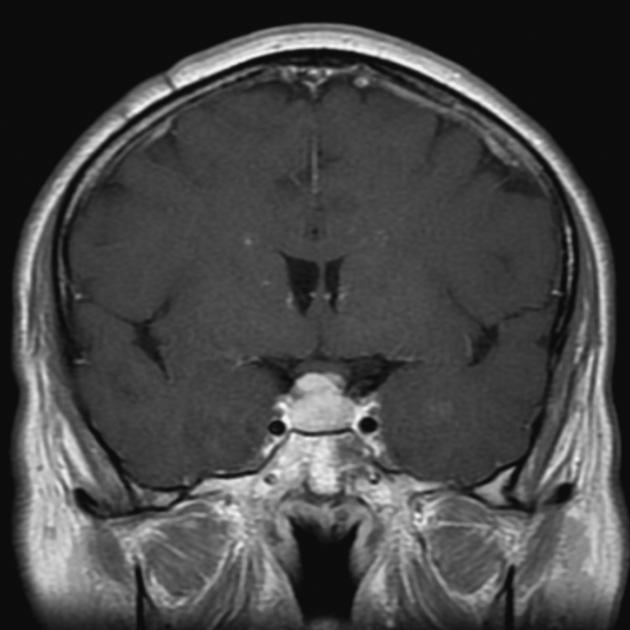 Pituitary adenoma
benign tumor of pituitary gland
classification
 by size – microadenoma (up to 10mm), macroadenoma (more than 10mm)
biological activity – benign adenoma, invasive adenoma, adenocarcinoma
possibility of metabolical activity (e.g. prolactinom) a
compression and lesion of optic chiasm by tumor growth – bitemporal hemianopsia – starting as upper kvadrantanopsia
therapy
conservative – hormone inhibition (Cabergolin, Octreotid)
surgical - resection (endonasal, transsphenoidal adenectomy)
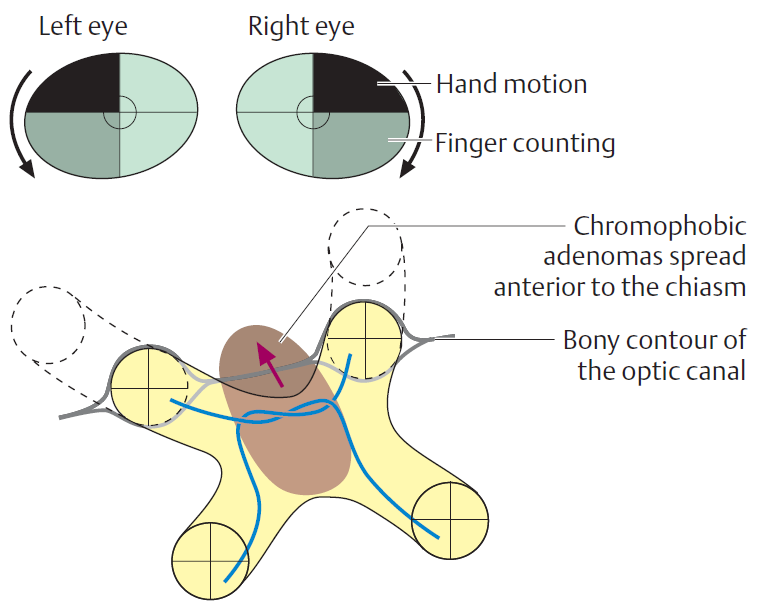 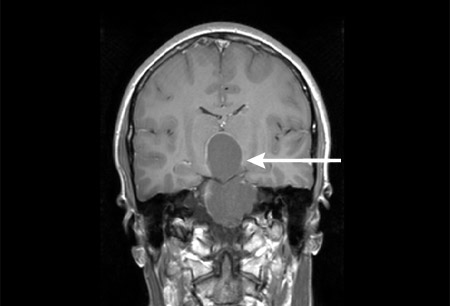 Craniopharyngioma
benign rare type of tumor from pituitary gland embryonal tissue
pressure on nearby tissue, typical visual field defects – bitemporal hemianopsia – first starting as lower quadrantanopsia
therapy
surgical - transsphenoidal adenectomy)
radiotherapy
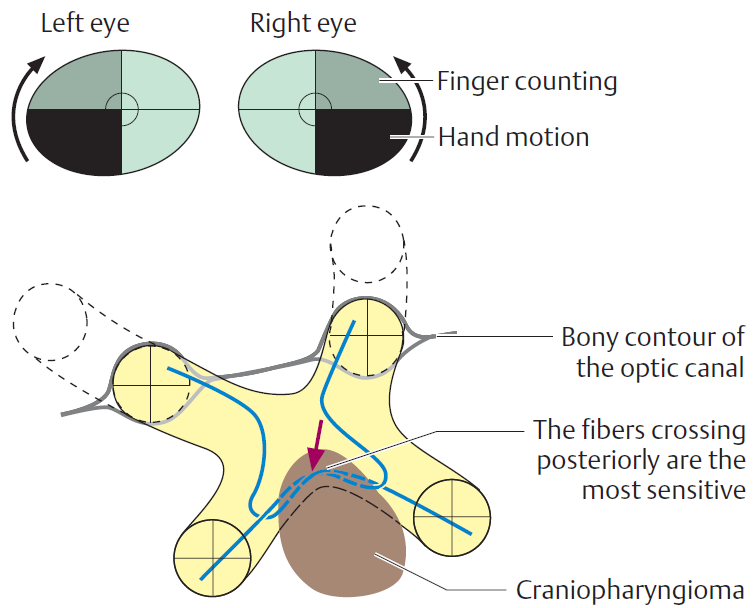 Meningiomas
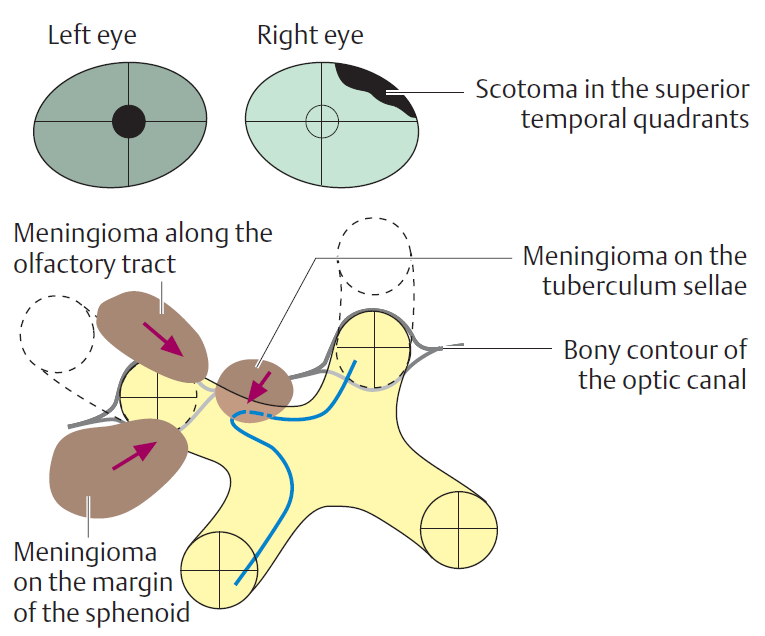 slow growing tumor from meninges
tumor growth, pressure on nearby tissue, typical visual field defects depending on location
therapy
surgical 
radiotherapy
Anatomy of eye movement system
4 recti muscles:
medial rectus m.
lateral rectus m.
inferior rectus m.
superior rectus m.
2 oblique muscles:
superior oblique m.
inferior oblique m.
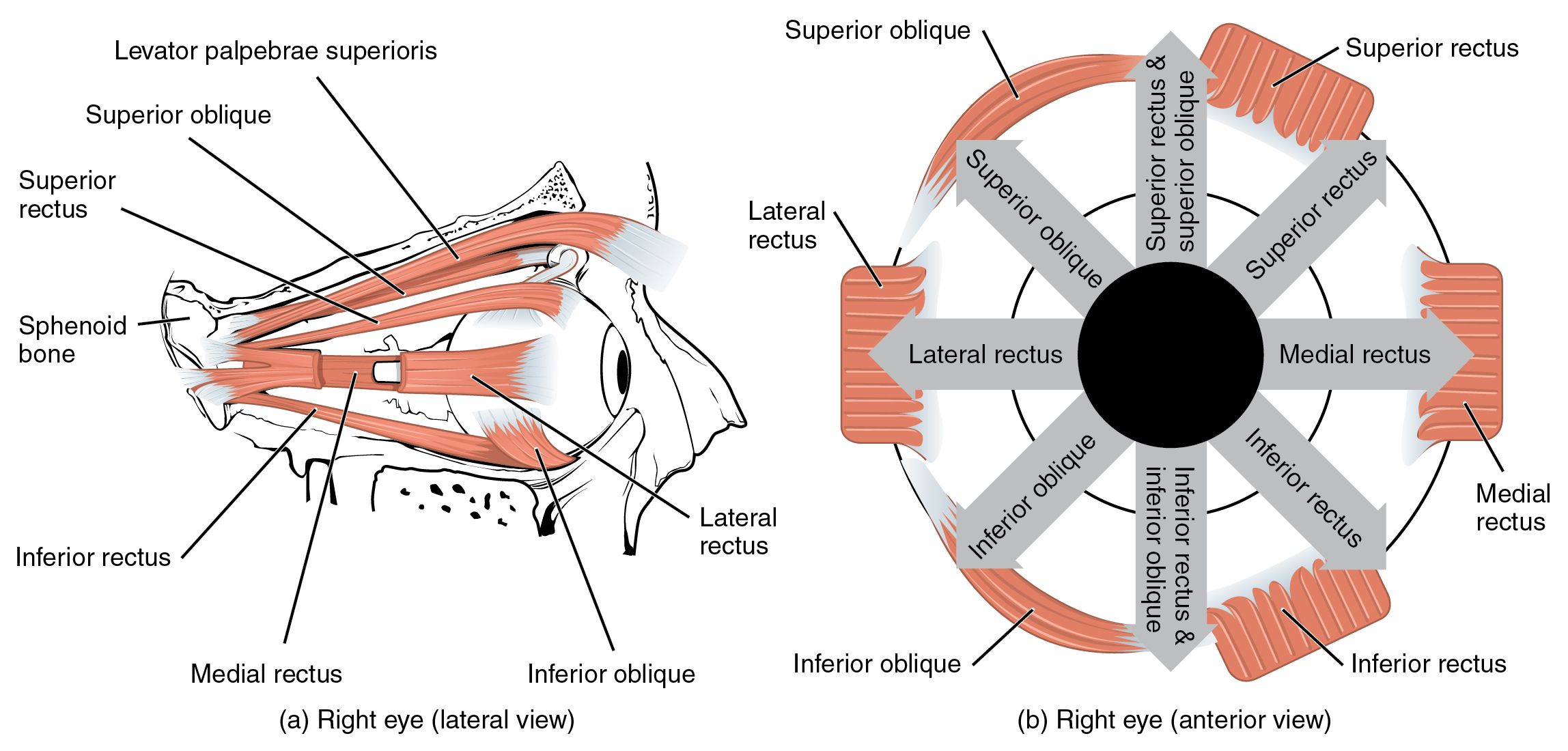 Eye movement disorders
Isolated palsies
oculomotor nerve palsy
trochlear nerve palsy
abducent nerve palsy
Ophthalmoplegia
Combination of affection of 2 or 3 nerves
cavernous sinus syndrome
orbital apex syndrome
carotido-cavernous fistula
Isolated palsies - causes
Oculomotor nerve palsy – aneurysm (most common), less common tumor, trauma, ischemia (diabetic neuropathy)
Trochlear nerve palsy – trauma (fall on head; most common sign), ischemia of brainstem, tumor, half of cases idiopathic
Abducens nerve palsy – trauma (most common), ischemia (diabetic neuropathy), intracranial hypertension (sometimes first manifestation), meningitis, tumor in close proximity of brainstem, idiopathic
Oculomotor nerve palsy
Upper eyelid ptosis
Convergence insufficiency
Eye movement disorder – in multiple sizes of gaze (nasal, up, down)
Diplopia (mixed – horizontal and vertical)
Anisocoria (mydriasis on affected size)
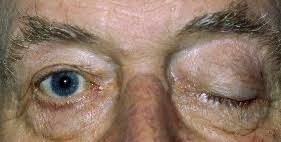 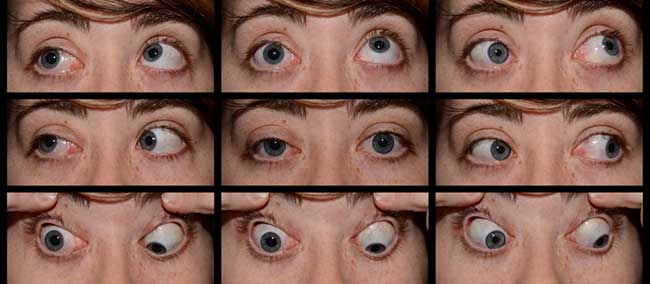 Trochlear nerve palsy
Diplopia – vertical, major manifestation in downgaze or walking downstairs)
Eye movement disorder – affected eye with small hypertropia, not necessary visible!
Compensation head posture (Torticollis) – chin turning down, head posture at non affected size
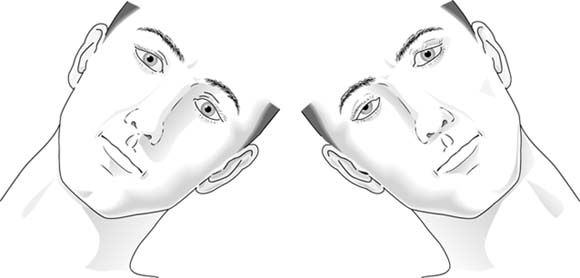 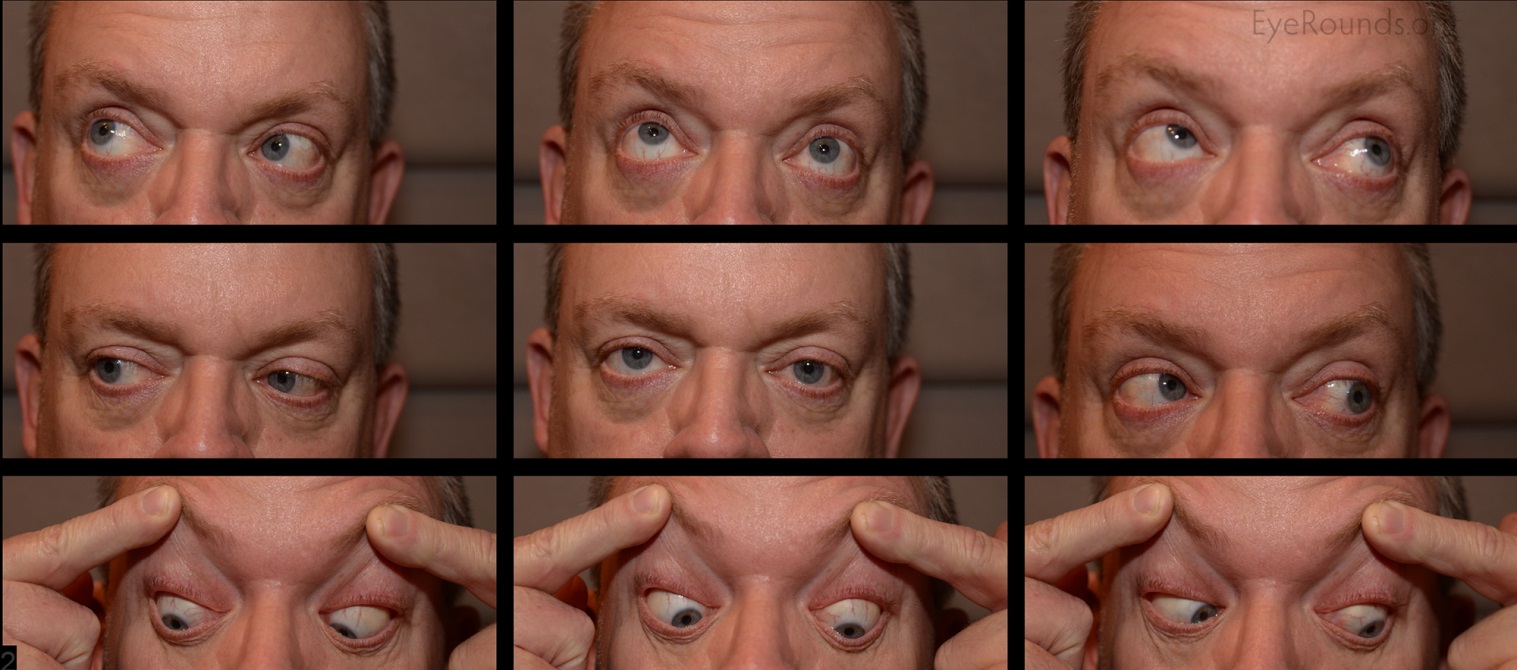 Abducens nerve palsy
Diplopia – typically horizontal, major manifestation in gaze to affected size
Eye movement disorder – insufficiency of movement laterally (insufficiency of abduction)
Compensation head posture – head turned laterally on affected size
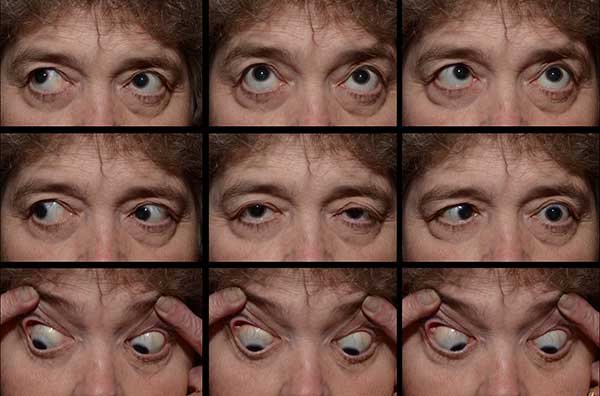 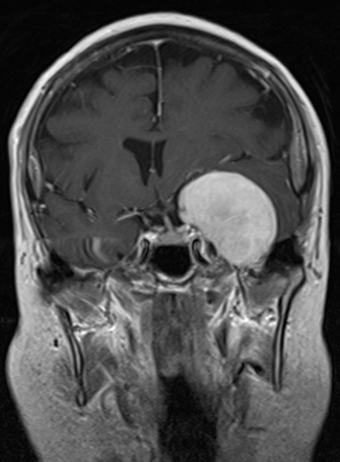 Cavernous sinus syndrome
Etiology  
Compressive / infiltrative lesion in cavernous sinus (thrombosis, tumor, metastasis, aneurysm)
Lesion of multiple oculomotor nerves (oculomotor, trochlear, abducens) and trigeminal
Absence of optic nerve lesion, therefore the onset of diplopia
Clinical picture
Upper eyelid ptosis (oculomotor nerve palsy)
ophthalmoplegia (oculomotor nerves palsy)
diplopia (no affection of optic nerve)
Mydriasis (oculomotor nerve palsy)
exophthalmus (oculomotor nerves palsy) 
Trigeminal pain
meningioma
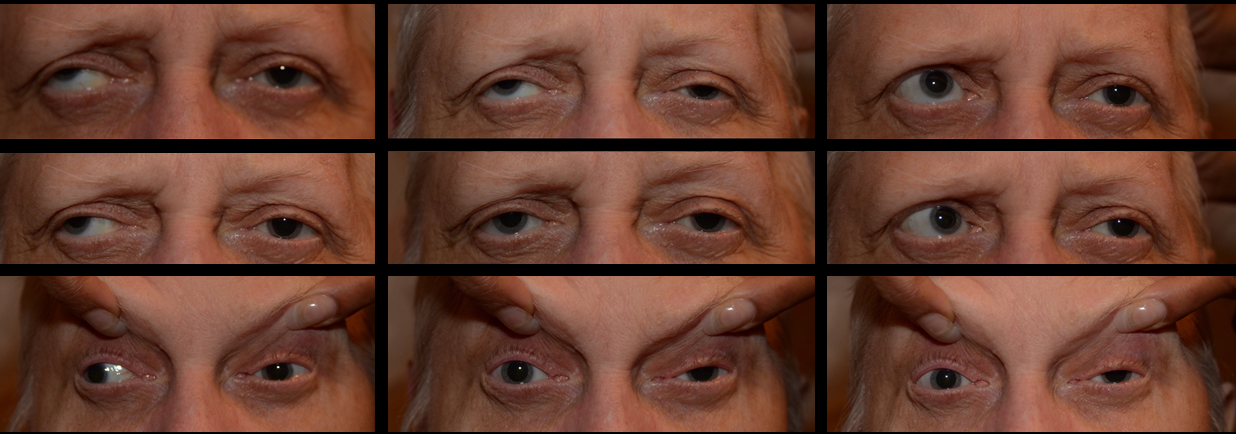 Orbital apex syndrome
Etiology  
Compressive / infiltrative lesion in the orbital apex (tumor, metastasis, inflammation)
Lesion of oculomotor, trochlear, abducens nerve and also optic nerve
Clinical picture
Upper eyelid ptosis (oculomotor nerve palsy)
Ophthalmoplegia (multiple oculomotor nerves palsy)
Decrease of visual acuity (affection of optic nerve)
Exophthalmus (multiple oculomotor nerves palsy)
Absence of diplopia (the more severe lesion of optic nerve, the lower presentation of diplopia)
Trigeminal pain
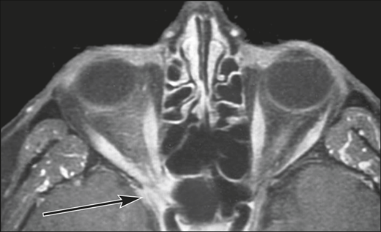 Aspergillus infection
Carotid-cavernous fistula
Etiology  
Communication (short circuit) between arterial and venous plexus
Direct – mostly after thead rauma; rupture of wall of ACI
Indirect - rupture of smaller vessels
Climical picture
Bruit, feeling of pulsation (synchronous with heart rate; diminishes after compression of carotid artery = Matas testing)
Caput medusae (arteriolisation of episcleral vessels), conjunctival chemosis
Eye movement disorder (compression of oculomotor nerves) with presentation of diplopia
Exophthalmus (pressure on eye from retrobulbar space)
Elevation of intraocular pressure (secondary glaucoma)
Decrease of visual acuity (affection / compression of optic nerve)
Therapy
Embolisation, coiling, balloon – neurosurgery, invasive radiology
CT with contrast: 
dilatation of ophthalmic vein
Angiography: communication
Caput medusae + chemosis
Pupillary reactions
Physiological appearance of pupils
Shape
Always round and regular pupil even in dark or light
Size
isocoria – equal size of pupils
under fotopic conditions - miosis
Under photopic conditions - mydriasis
physiological anisocoria – inequal size of pupils up to 1mm; cca 20% of population 
Difference in size is usually preserved even in dark or light
Dependence of size of pupils:
Autonomous nervous sytem (i.e. anxiety, fear, stress, rest, sexual excitation…)
Medication, drugs
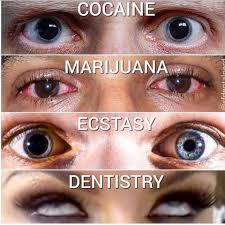 Pupillary reactions
Physiological reactions of pupil

Mydriasis (wide pupil) 
Sympathetic part (innervation - dilatator muscle)
miosis (narrow pupil) 
Parasympathetic part (innervation - sphincter muscle)
Consensual reaction of both pupil even in the case of enlightenment of one pupil only
Pupillary reactiondiagnostic testing
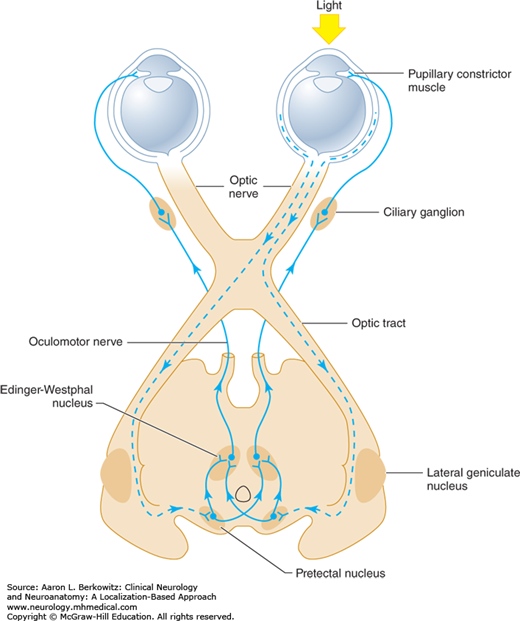 Photoreaction testing
Reaction to direct and indirect enlightenment – physiological miosis of both pupils at same time
Test near response
Testing of accomodation-convergence reflex
Physiological miosis associated with convergence and accomodation (fixation to object moving closer to eyes)
Pharmacological testing
Diagnosis of anisocoria
Stav po embolizaci
Pupillary reactionsDiagnostic testing
Test swinging flashlight
diagnosticic testing for presence of relative afferent pupillary defect (RAPD) – lesion of visual filed is shared with afferent part of pupilomotoric pathway; typical for unilateral lesion of optic nerve 
Principle: change of enlightenment of one pupil, followed by the other pupil with latency (circa 2 seconds) – this is necessary for mydriasis restoration and observation of reactions:
1) both pupils with mydriasis in dark
2) enlightenment of one (presumed normal) pupil only – fast miosis of both pupils
3) enlightenment of fellow (presumed pathological) pupil – slower / abnormal reaction of both pupils (presence of RAPD)
4) repeated enlightenment of normal pupil – normal reaction with fast miosis of both pupils
1
2
3
4
Stav po embolizaci
Reactions of pupil
Atypical size or reactions of pupil
Pupilotonia (Adie´s pupil) 
Wider (mydriasis) pupil with small or no reaction to light
Worm-like movement of pupillary margin (using slit lamp)
Accomodation failure (VA decrease to near distance)
Decreased / diminished tendon reflexes (patellar, Achilles)
Argyll-Robertson pupil
Narrow pupil with no additional rection to light
Preservation of accomodation
Typically for patients with neurosyphillis, neuropathies, diabetic polyneuropathies
Anisocoria 
Inequal size of pupils (usually more than 1mm)
Anisocoria diagnostic method
1) Exclusion of various possible ophthalmological causes:
Plegia of pupil after ocular trauma (contusion, perforating trauma)
Anomalies of shape (i.e. congenital or acquired coloboma or anomaly, recurrent iridocyclitis – posterior synechiae)
Complications after intraocular surgery (mostly cataract surgery) or intraocular inflammation (endophthalmitis)
2) Assessment of pathological pupil
Size of pupil in light (wider pupil is pathological) 
Size of pupil in dark (narrowet pupil is pathological)
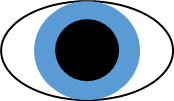 dark
light
Pathological pupil
Anisocoria – diagnostic method
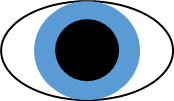 dark
light
0,1% Pilocarpine
10% cocaine
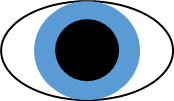 Adie´s pupil
Horner´s syndrome
Physiological anisocoria
Stav po embolizaci
1-2% Pilocarpine
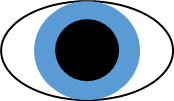 Oculomotor nerve palsy
Arteficial mydriasis
Horner´s syndrome
Etiopathogenesis
Lesion of sympathetic pupilomotorpathway

Signs
Miosis of pupil (no mydriasis in dark) – dilatator muscle palsy
Upper eyelid ptosis (usually mild) and pseudoenophthalmus – tarsal muscle palsy
anhidrosis (diminished sweating on affected size / half of face)
heterochromia (congenital form only) – failure of chromatophores creation
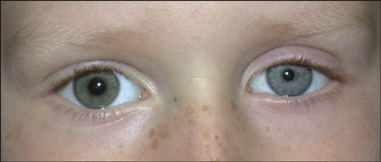 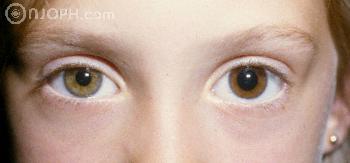 Stav po embolizaci
Horner´s syndrome
Etiology
50% idiopathic
50% various causes
Trauma /surgery in cranial /cervical / upper thoracal area
Dissection of internal carotid artery
Brainstem ischemia
Multiple sclerosis
intracranial tumors (various locations)
Spinal cord (syringomyelia)
Pancoast tumor (lung apex tumor)
Thyroid diseases (goiter, carcinoma)
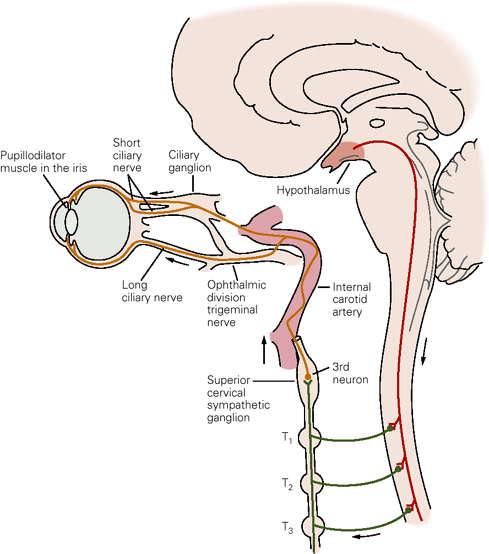 Angiografie: komunikace - fistula
Stav po embolizaci
Thank you for your attention!
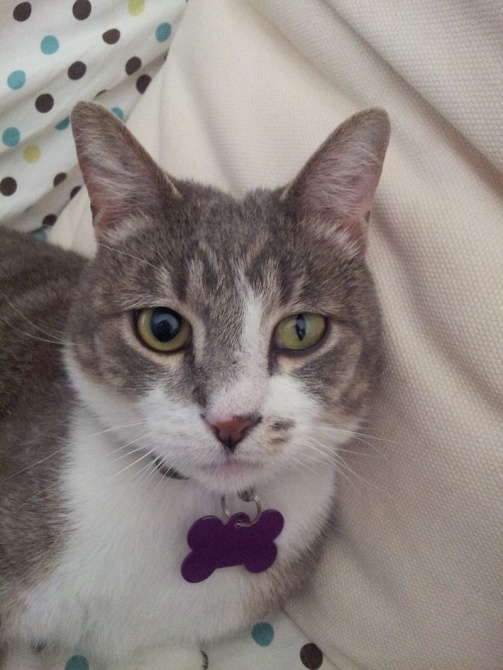